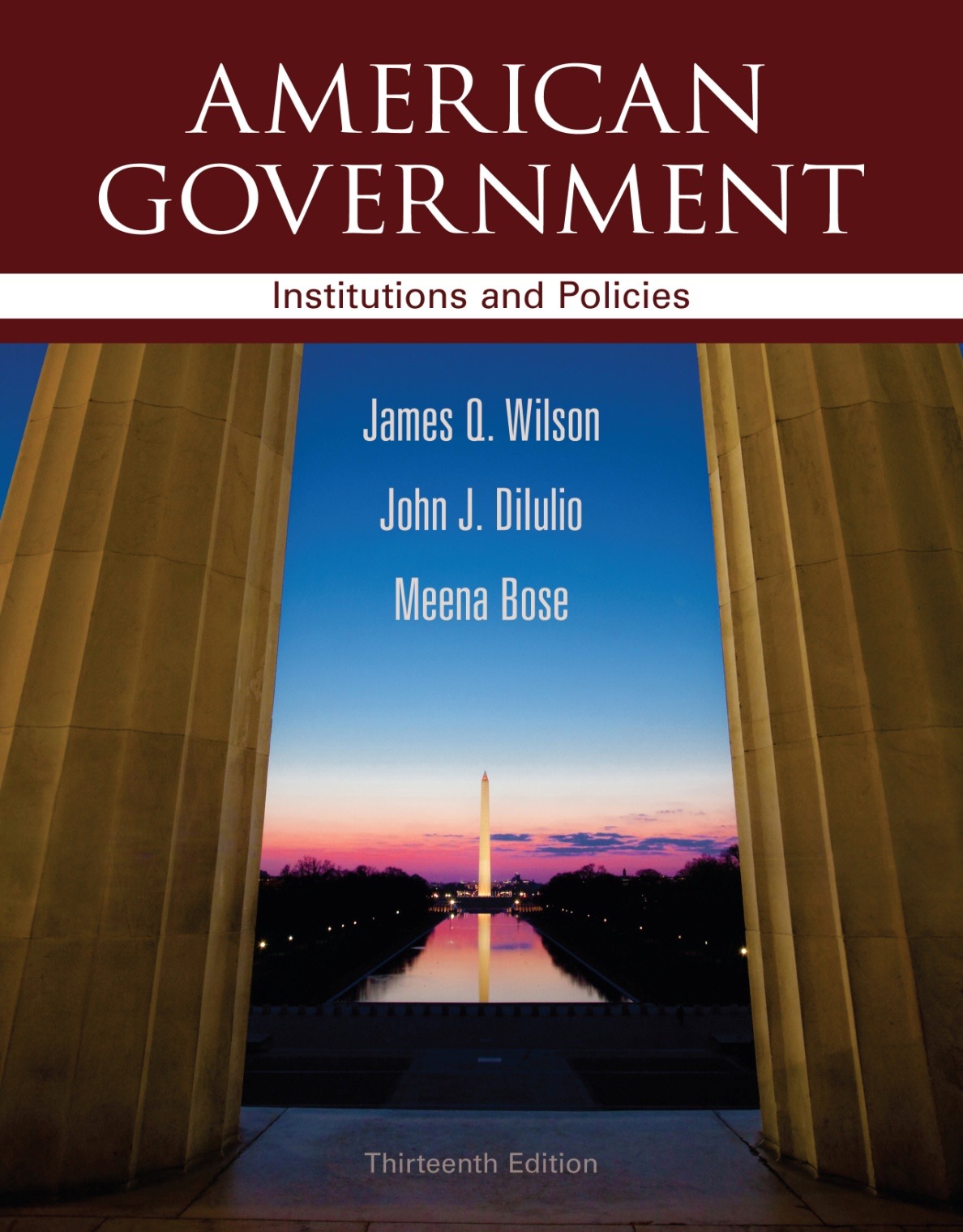 Chapter 8Political Participation